Smart Schools
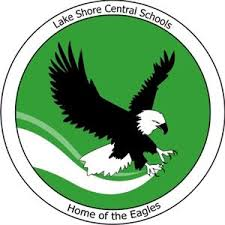 Chrome book Purchase
Chromebook Purchase
Number of Chromebooks - 950


Type of Chromebook – Dell Touchscreen Chromebooks


Cost per Chromebook - $254.00 which includes the Google EDU license

Total Cost - $241,300.00
Purpose

This Chromebook purchase will provide increased access, functionality and more resources for students K-12 at Lake Shore Central School District. They will be able to utilize technology to optimize their use of Google Apps for Education and Google Classroom to move in a paperless direction with a particular emphasis on Covid-19 as we strive to provide equity for all students. Teachers and students will use this technology to support remote learning in a hybrid and remote model. It will also support new applications, extensions  and programs as they become available.